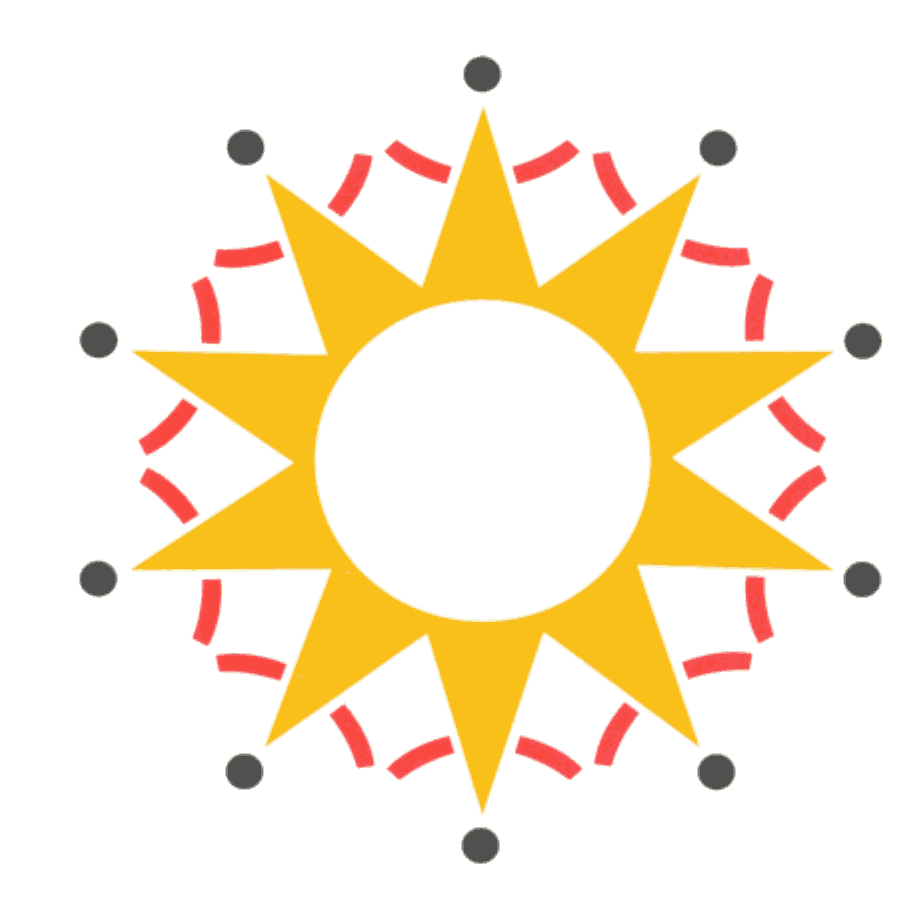 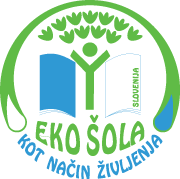 MI SMOEKOŠOLA
Aprila smo bili zelo dejavni.Praznovali smo …
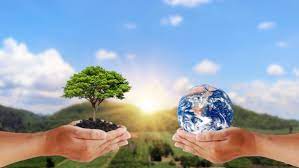 dan Zemlje
slovenski dan brez zavržene hrane
svetovni dan knjige
Sodelovali smo …
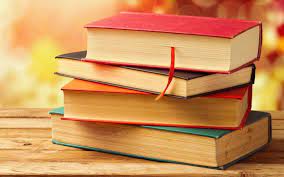 na dnevu odprtih vrat Koceroda
Šola je odprla vrata …
čebelarskemu društvu in mladim čebelarjem
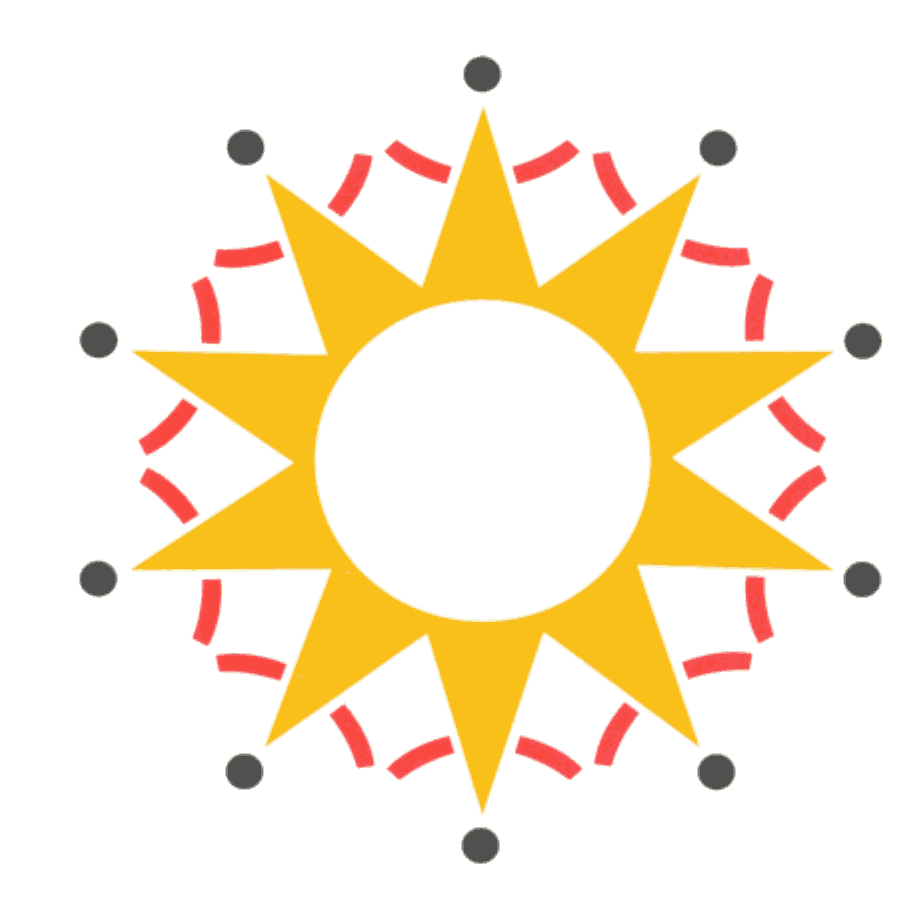 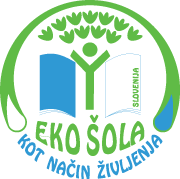 oČistili smo okolico šole in kraja
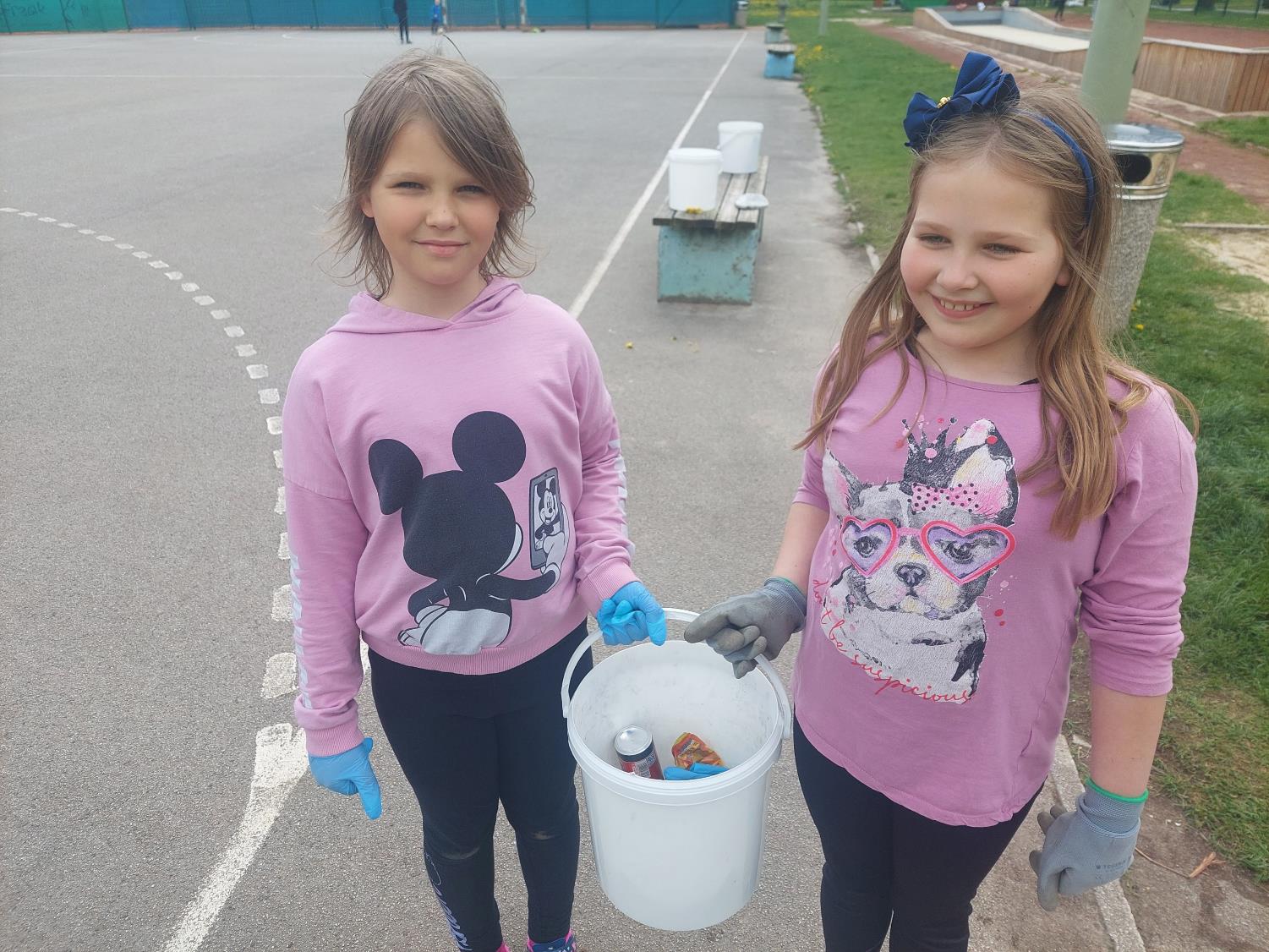 Očistili smo šolsko igrišče.
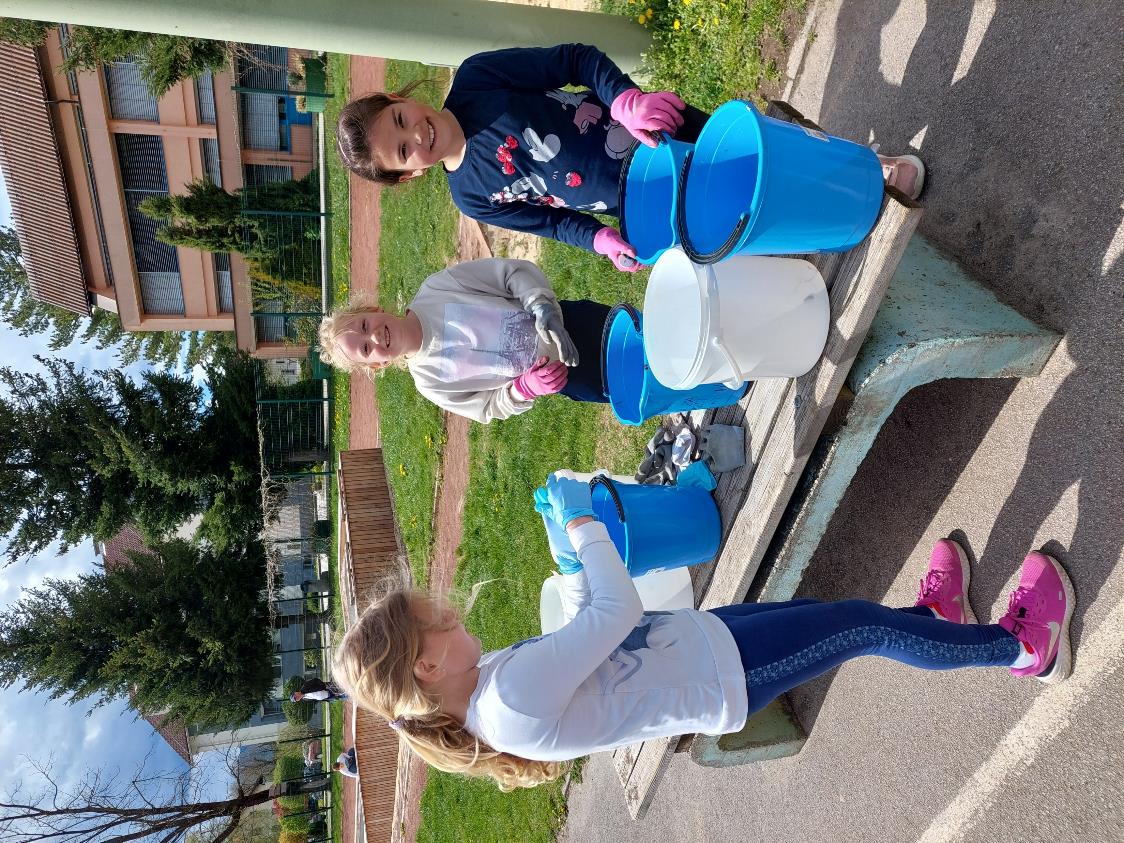 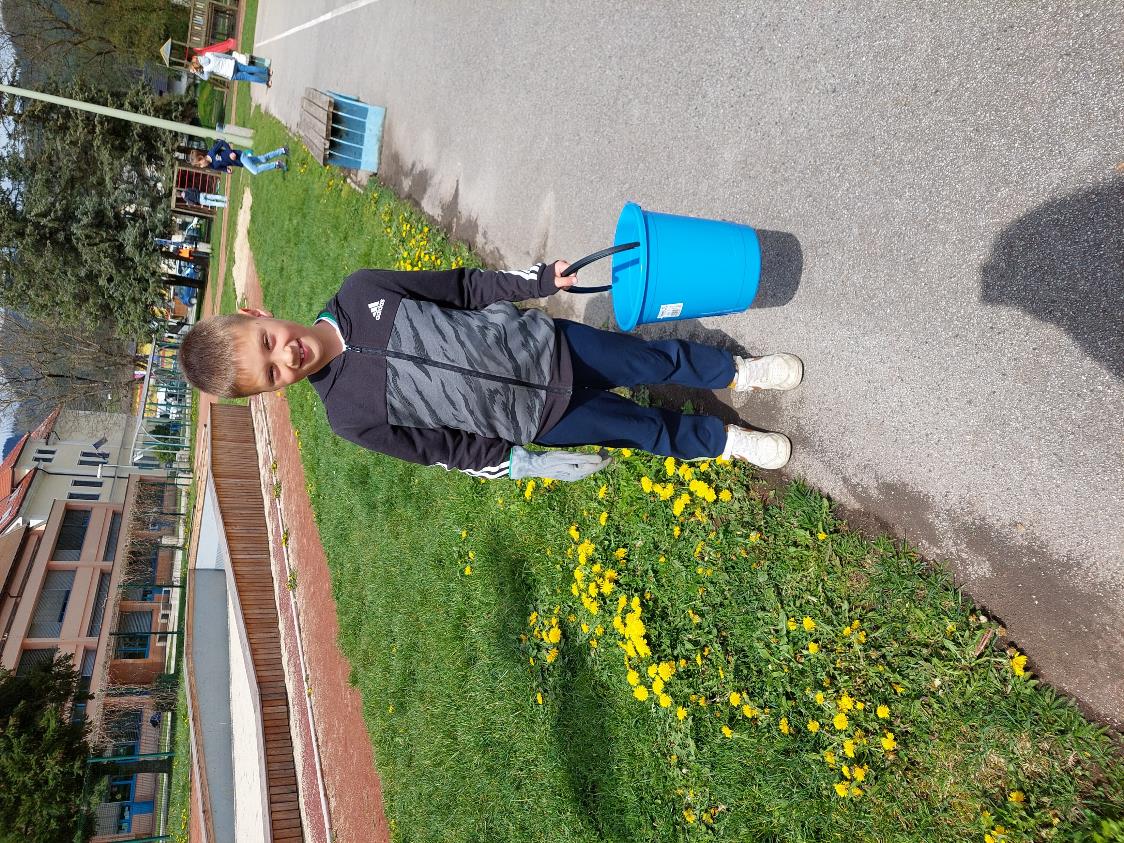 Z dobro voljo je vse lažje.
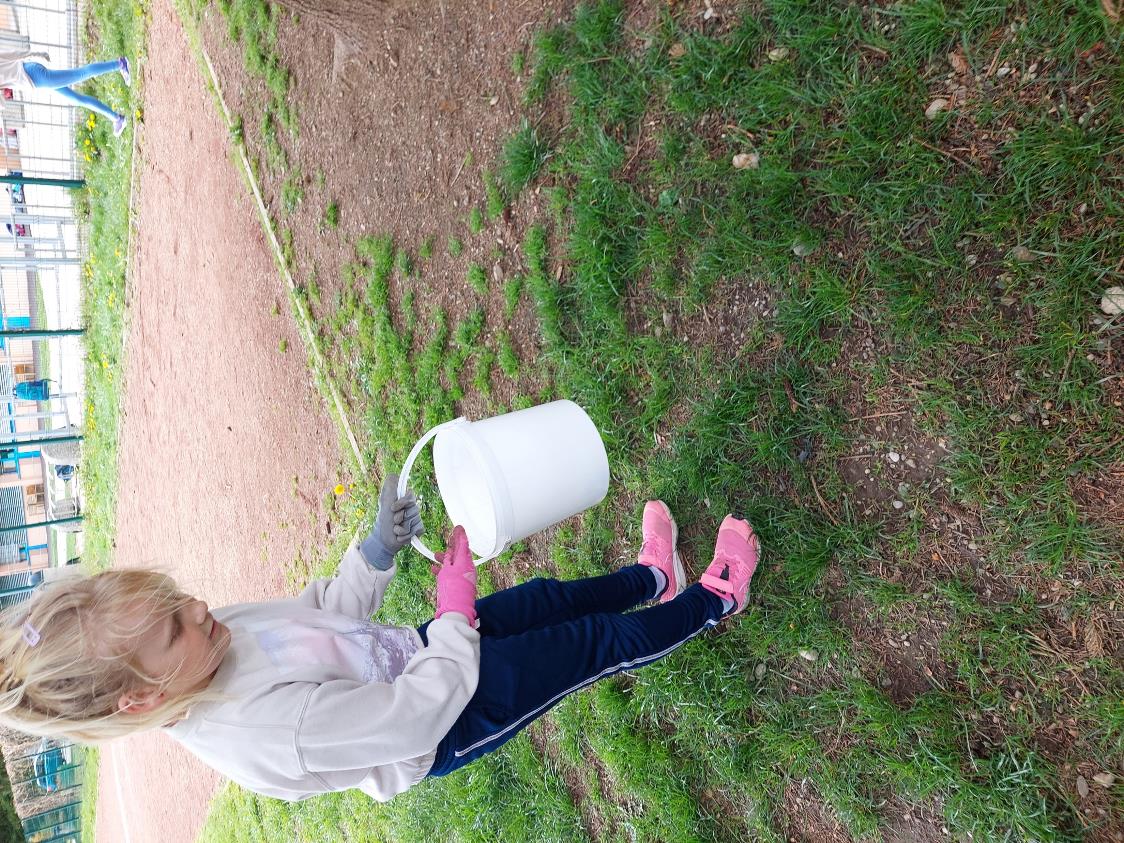 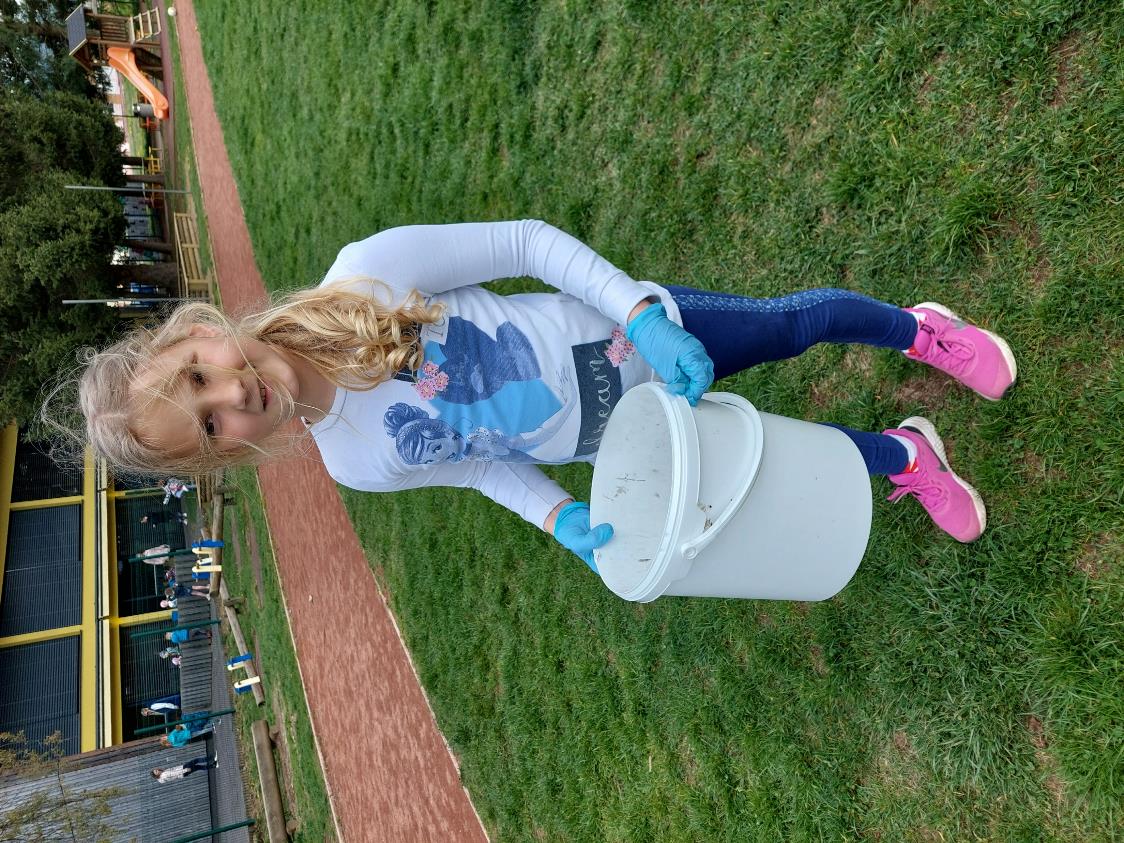 Nabralo se je kar veliko smeti.
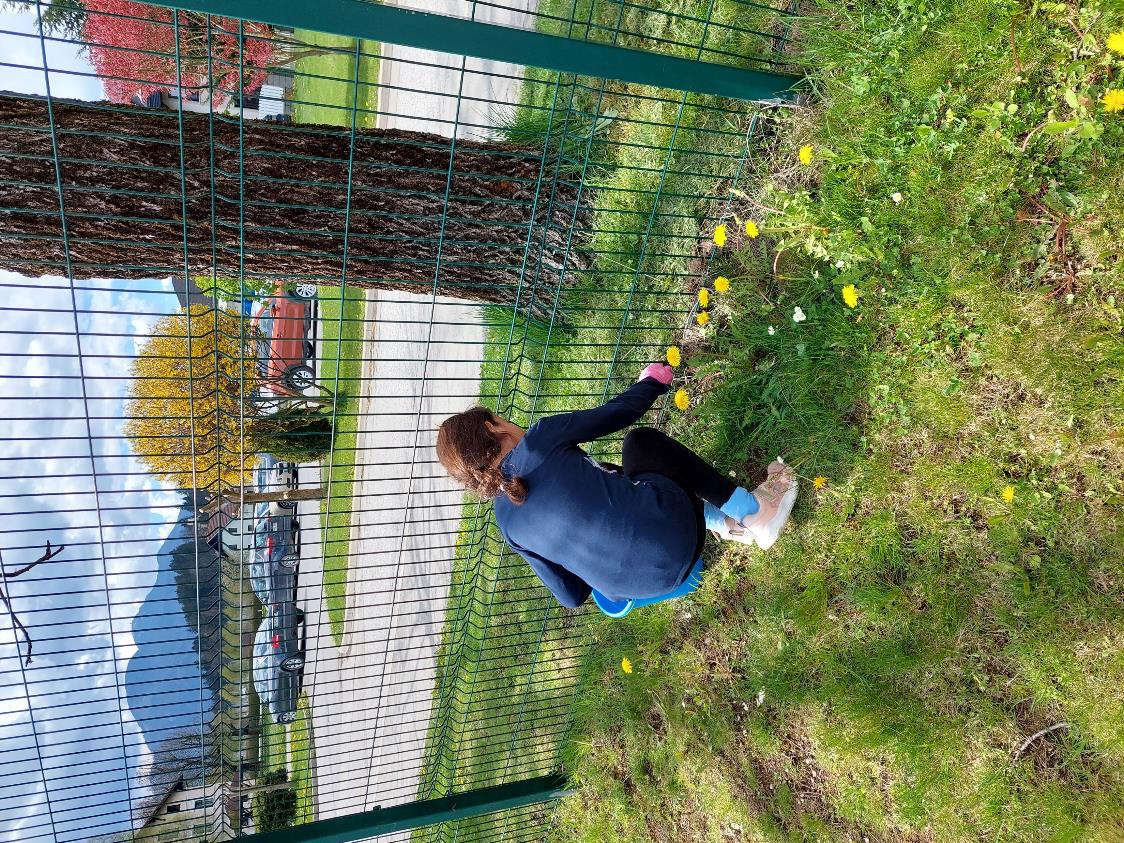 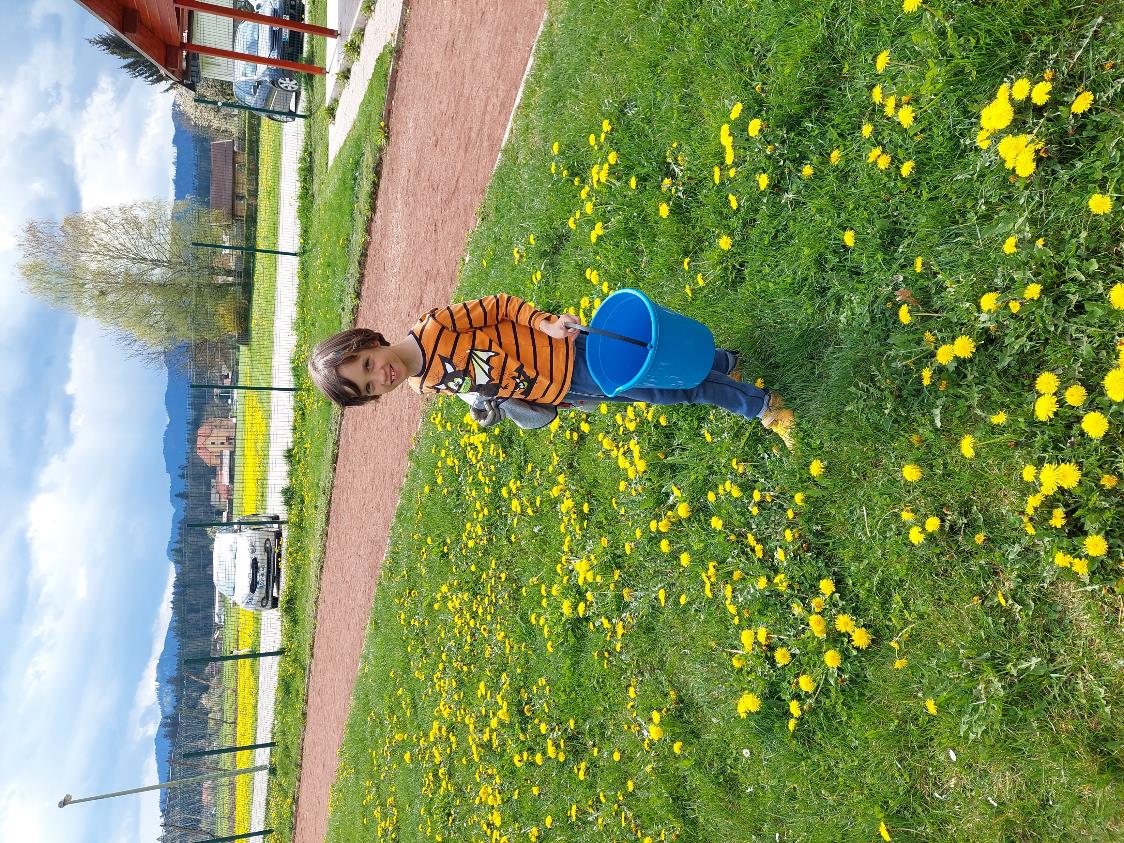 Pregledali smo vsak kotiček.
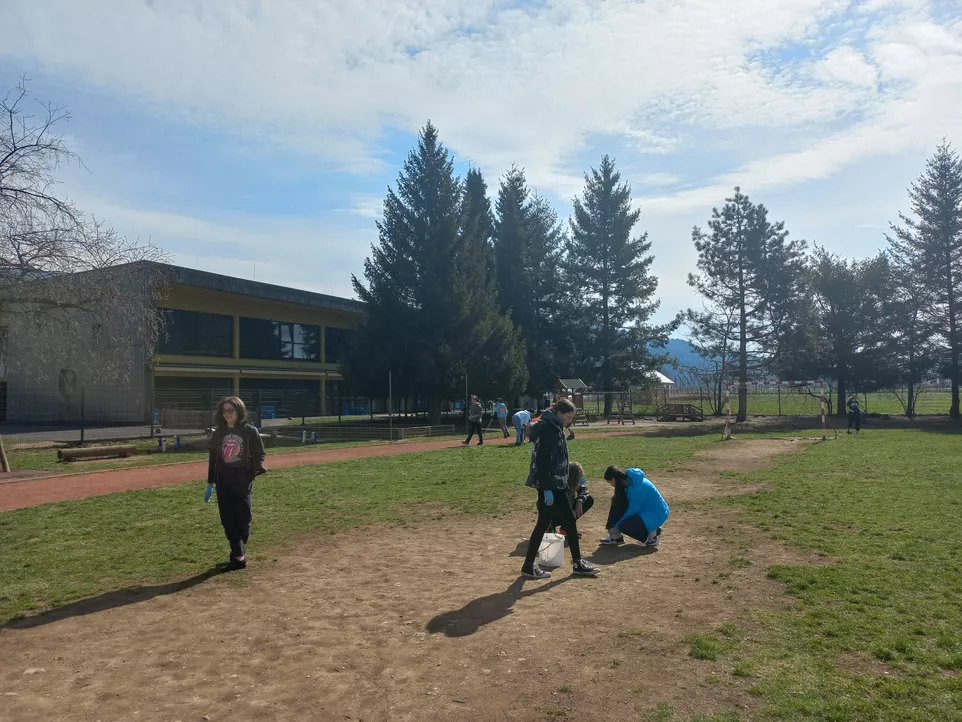 Očistili smo tudi nogometno igrišče.
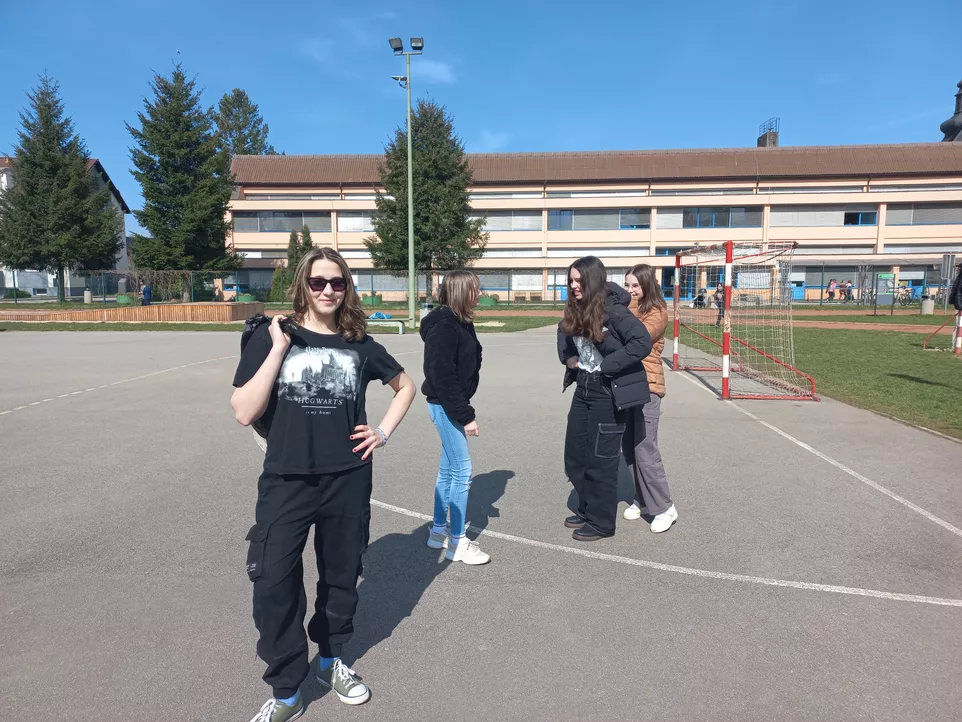 V dobri družbi je tudi čiščenje zabavno.
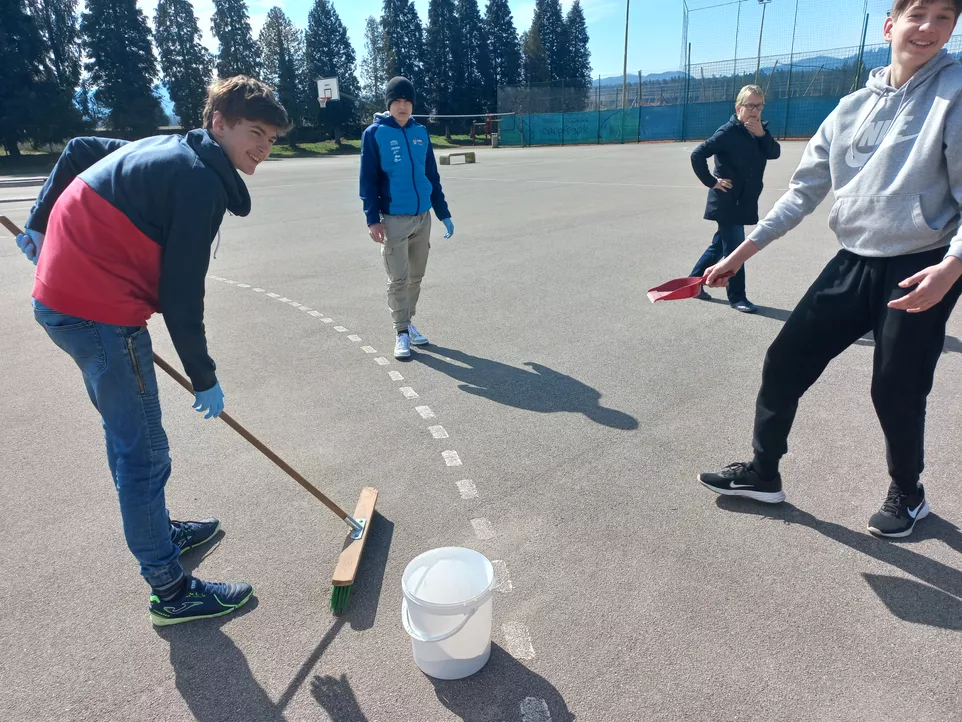 Pometli smo asfaltno igrišče.
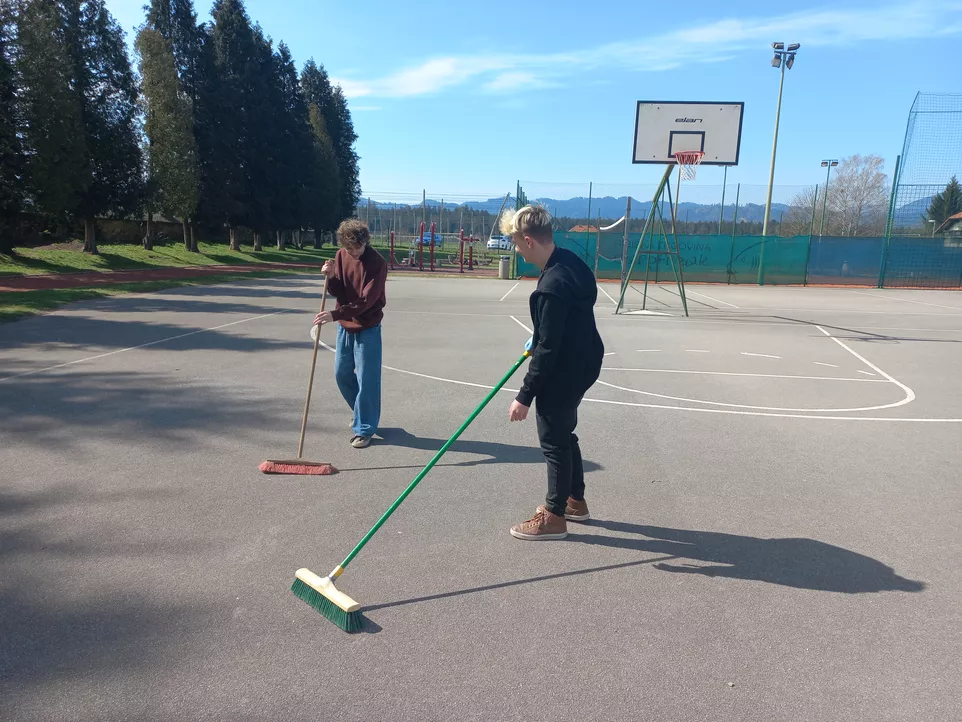 Kar dobro se znajdemo z metlo v roki.
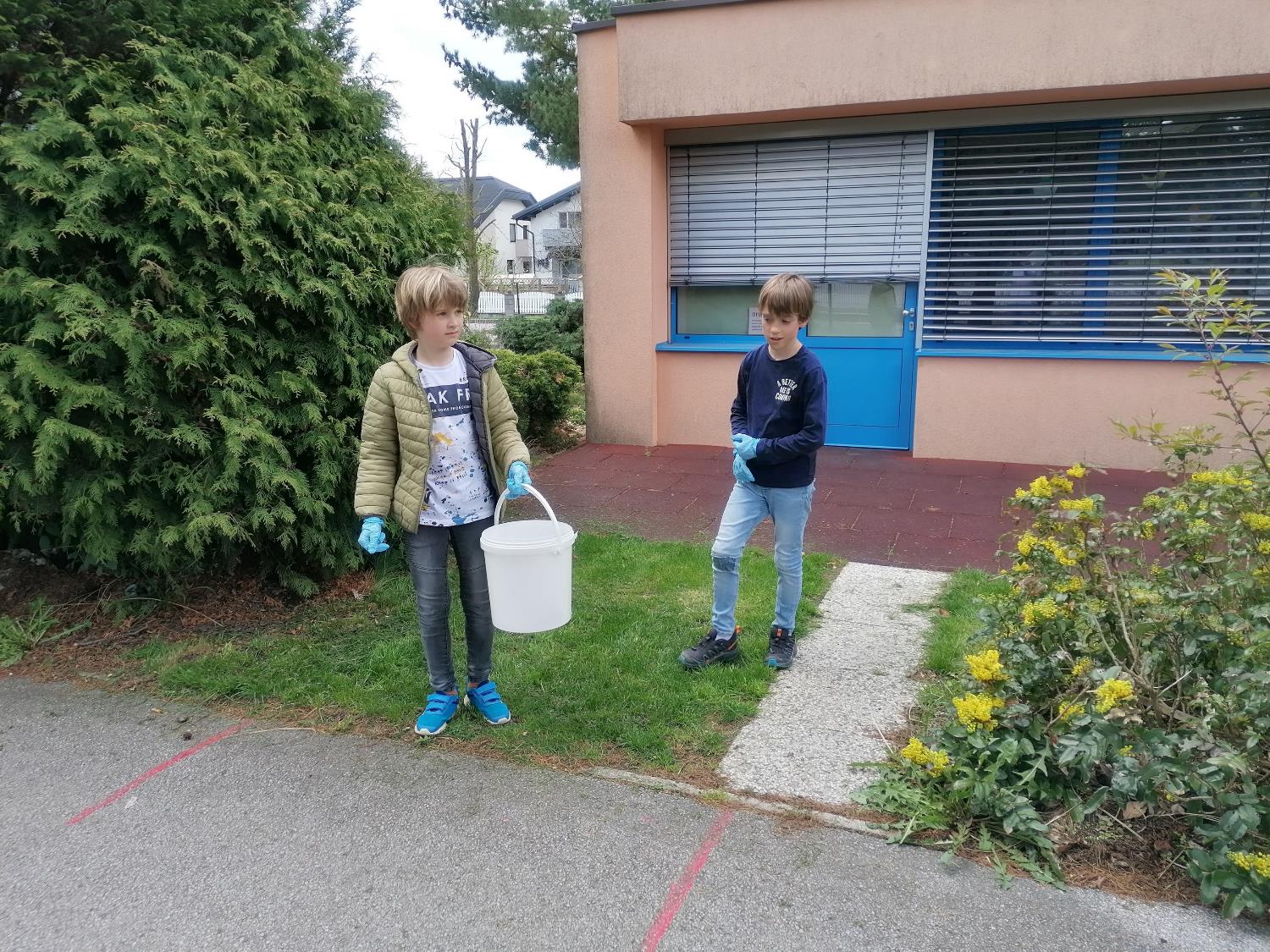 Očistili smo tudi prostor 
pred učilnicami prve triade.
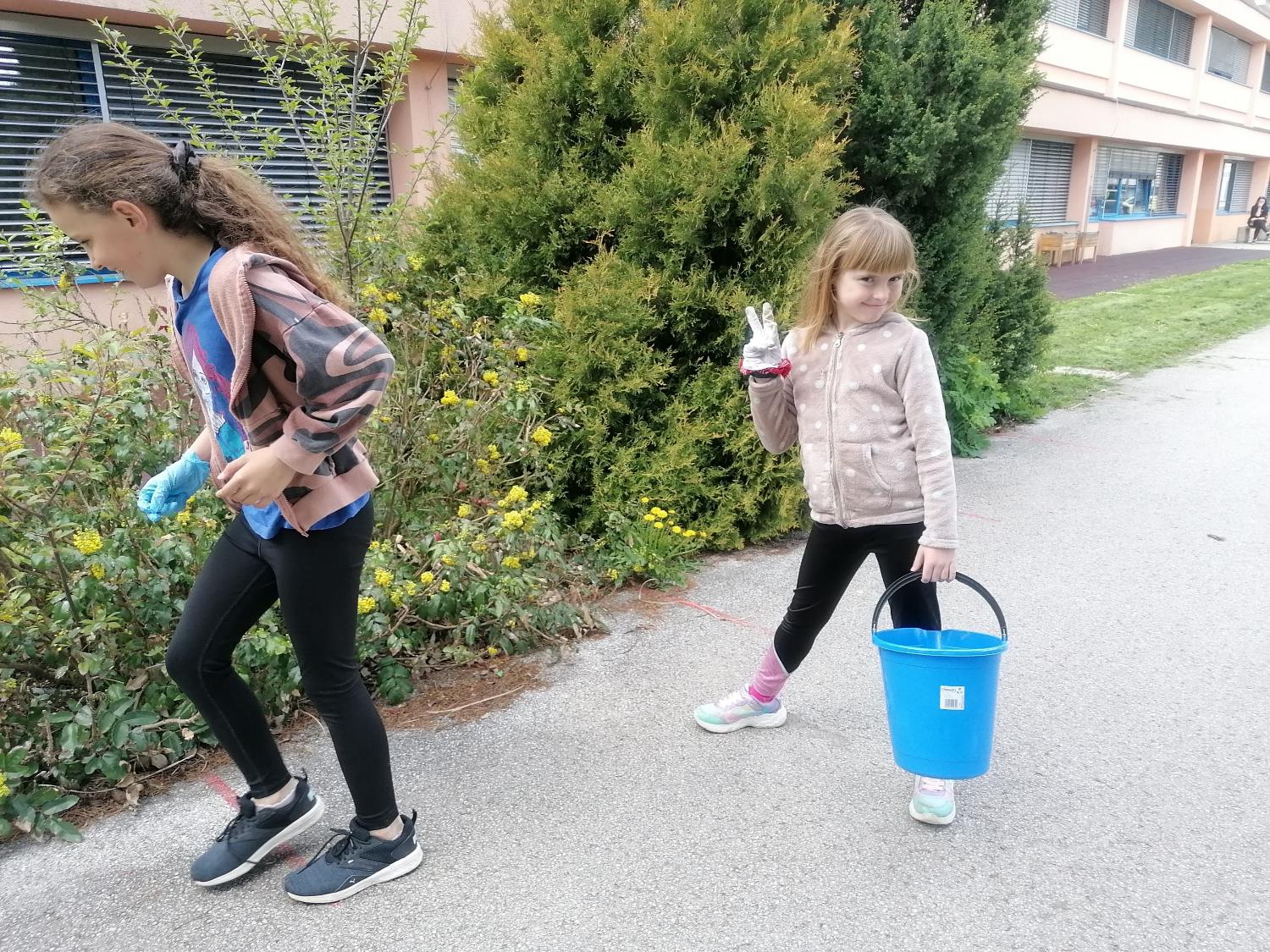 Pri tem smo bili zelo natančni.
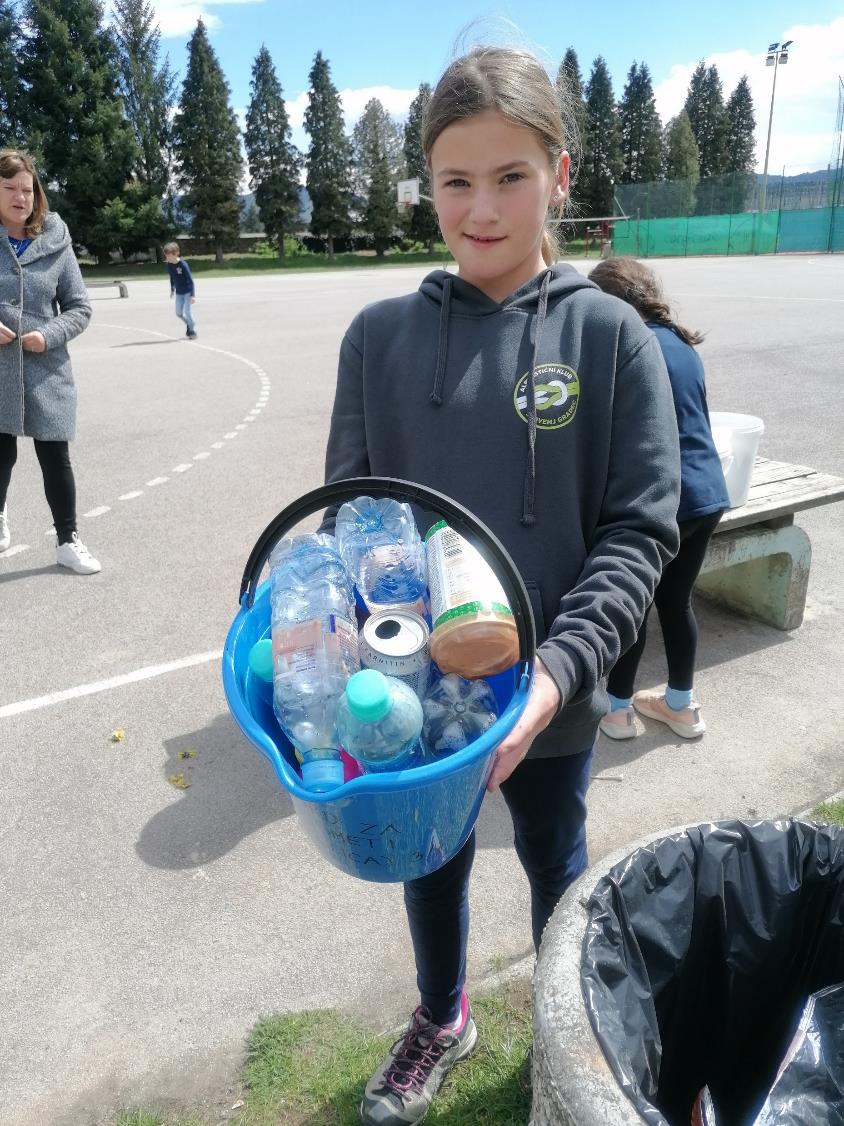 Na žalost smo na tleh našli veliko zavrženih plastenk.
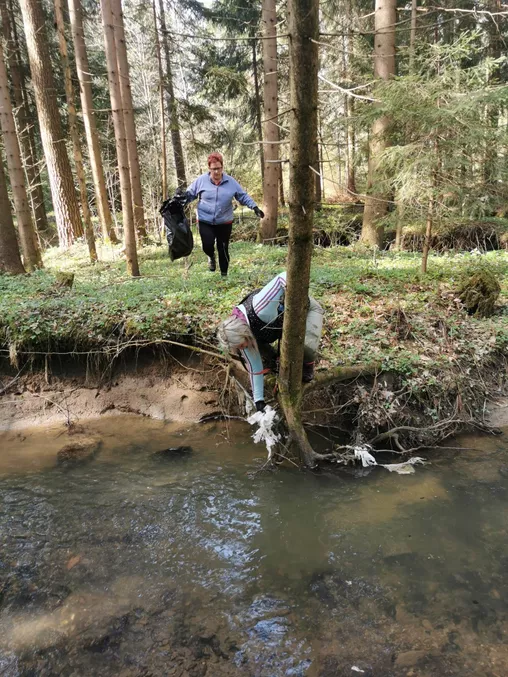 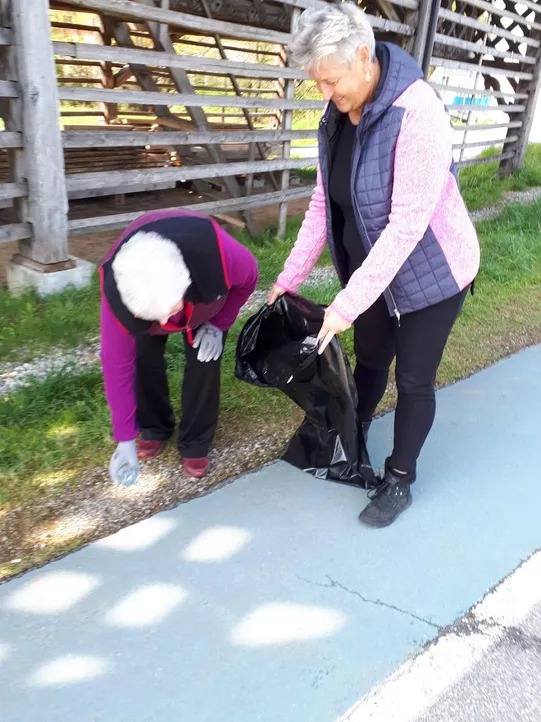 K čistejšemu okolju so pripomogli mnogi posamezniki in člani različnih društev – tudi članice Turističnega olepševalnega društva Šmartno.
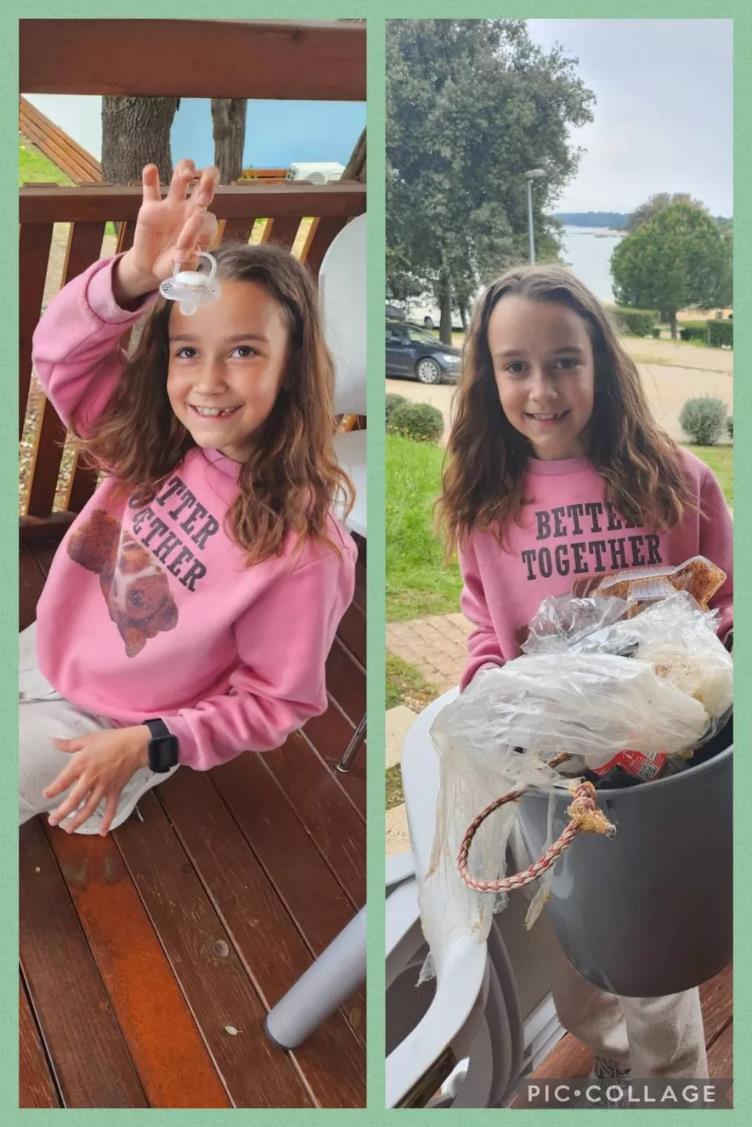 Nekateri so bili neumorni tudi na počitnicah.
Bravo!
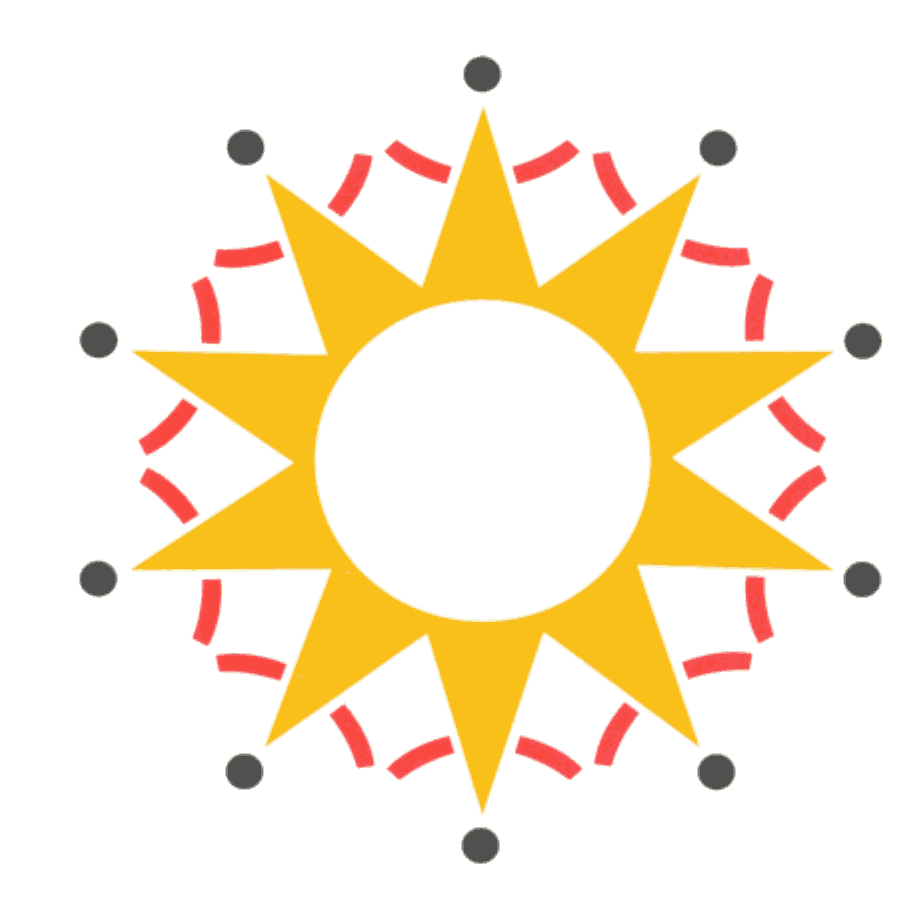 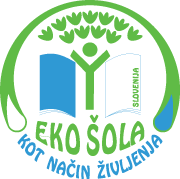 Pripravili smo izmenjavo rabljenih knjig
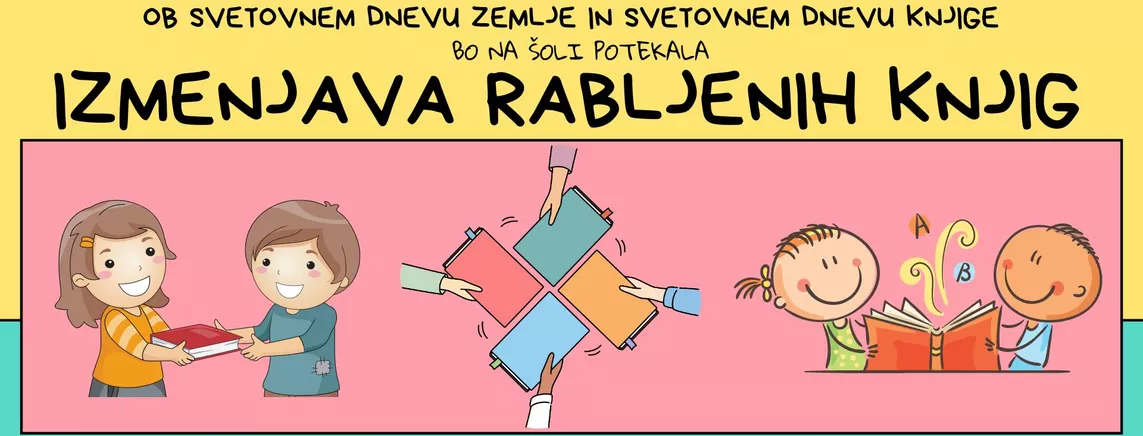 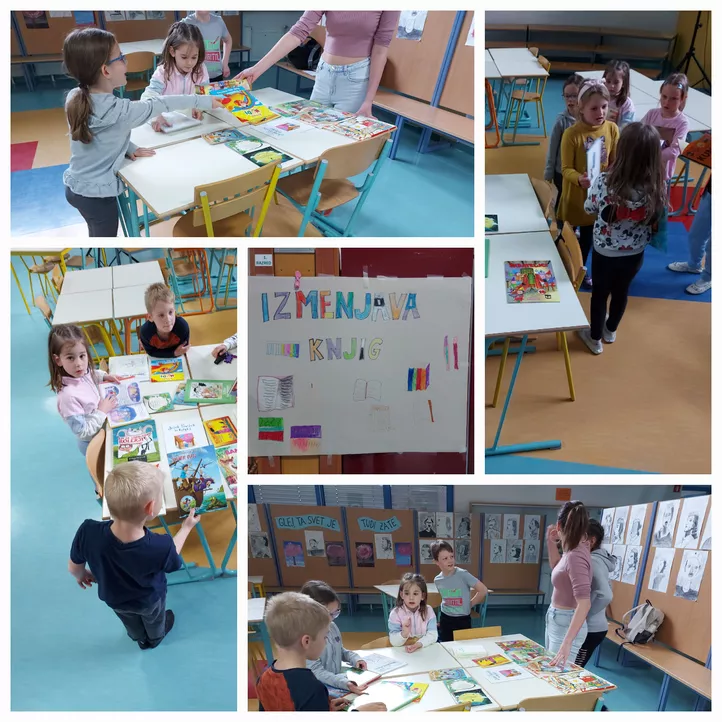 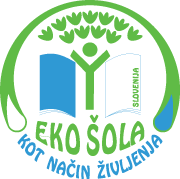 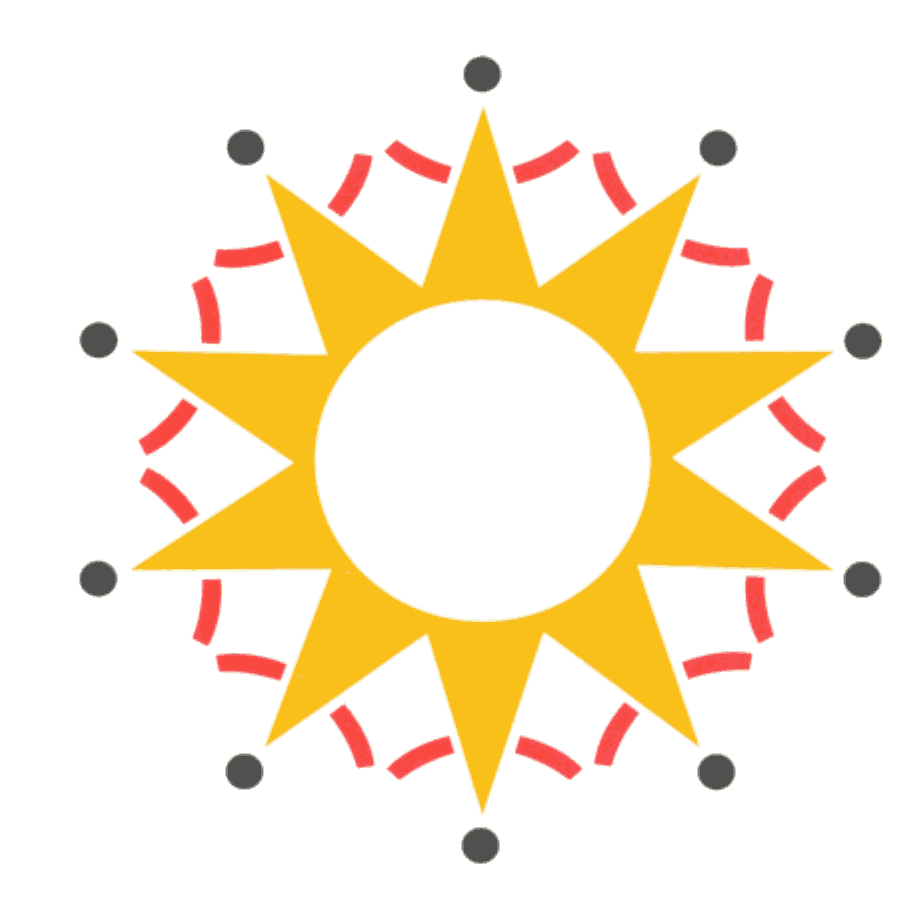 Potrudili smo se, da ne zavržemo nič hrane
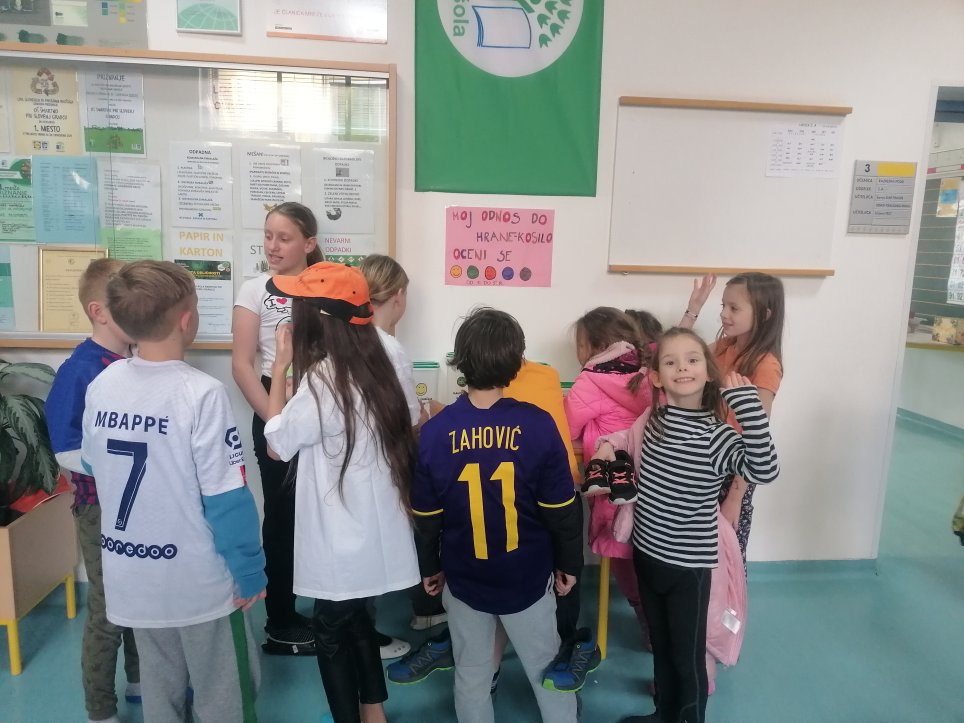 Kakšen je moj odnos do hrane?
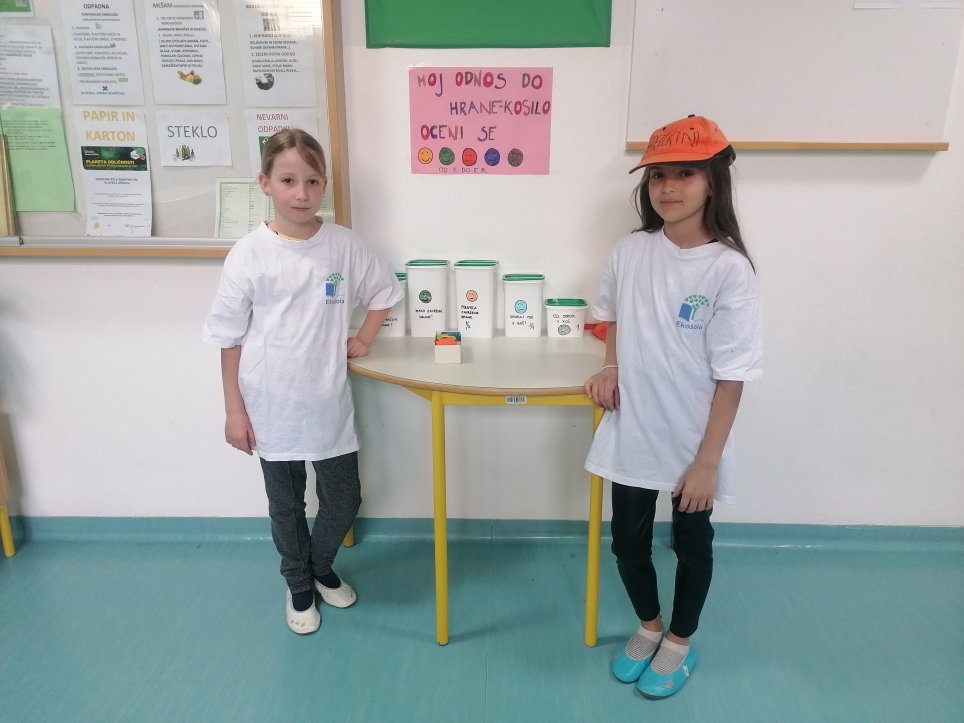 V jedilnici so pogosto prisotni eko detektivi.
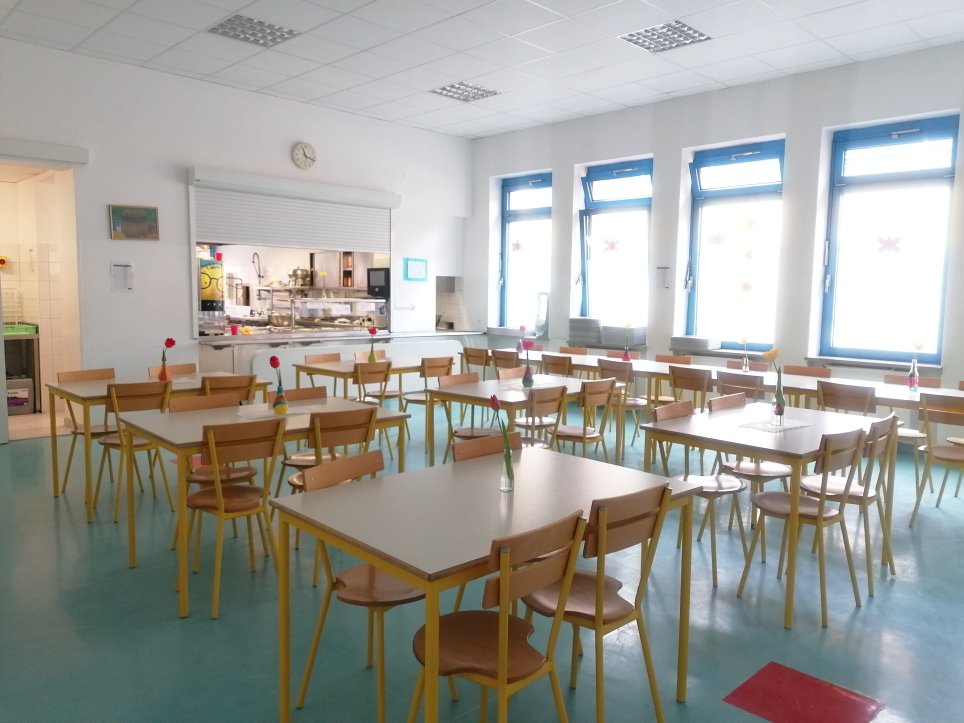 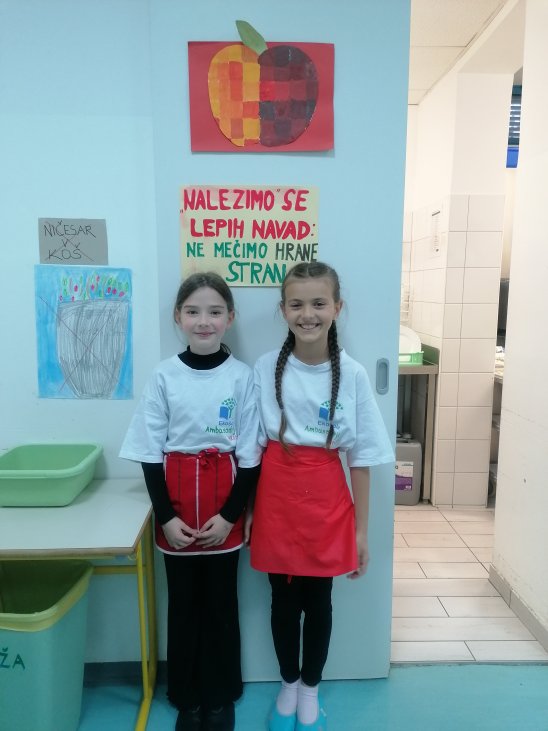 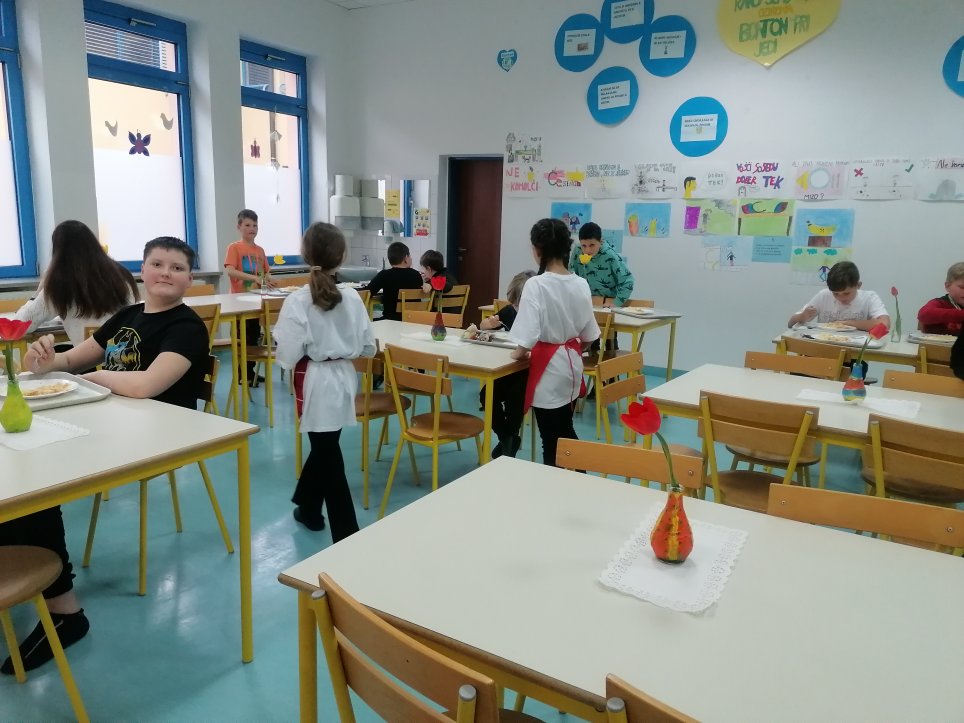 Spoštujmo hrano vsak dan.
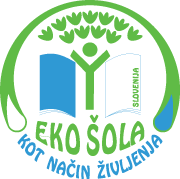 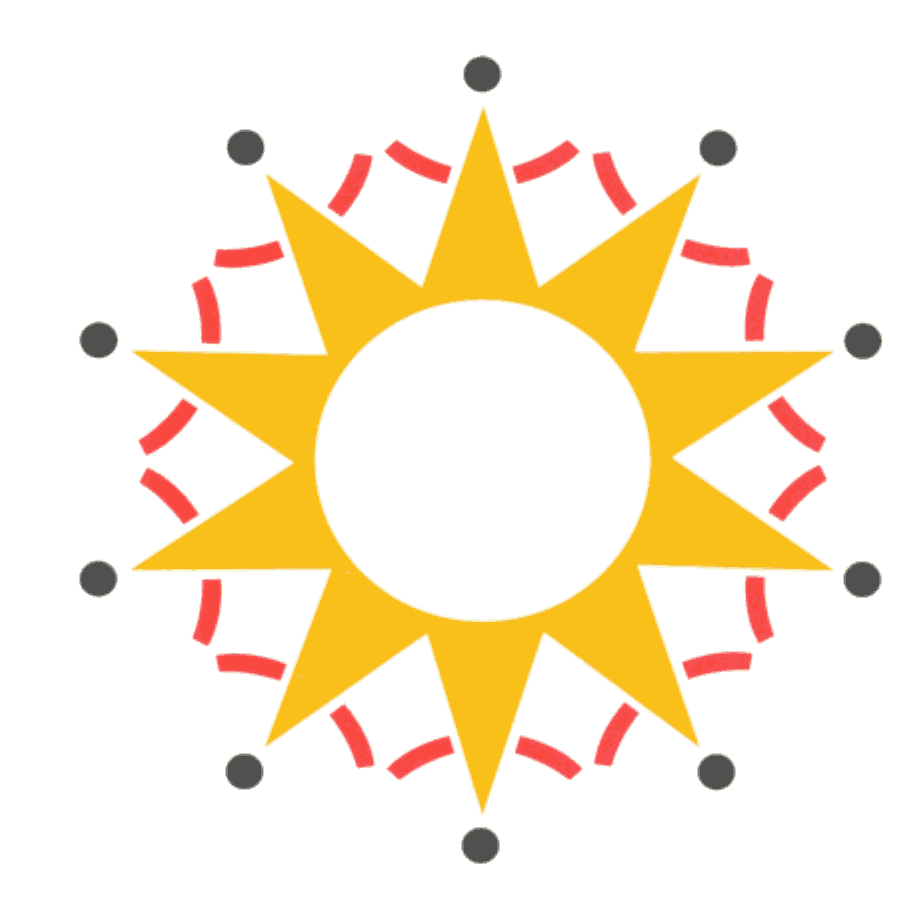 Naša šola je ponovno sodelovala na odprtih vratih koceroda
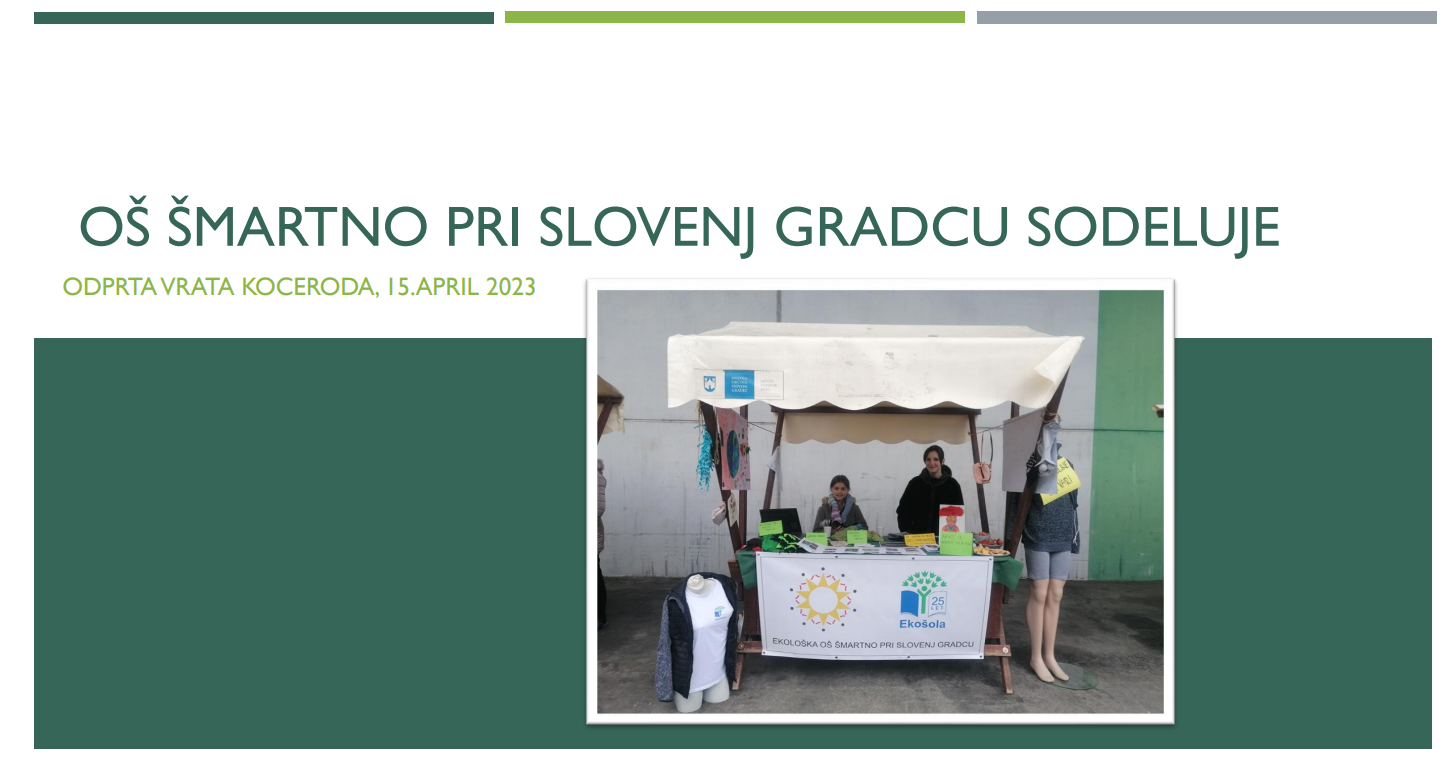 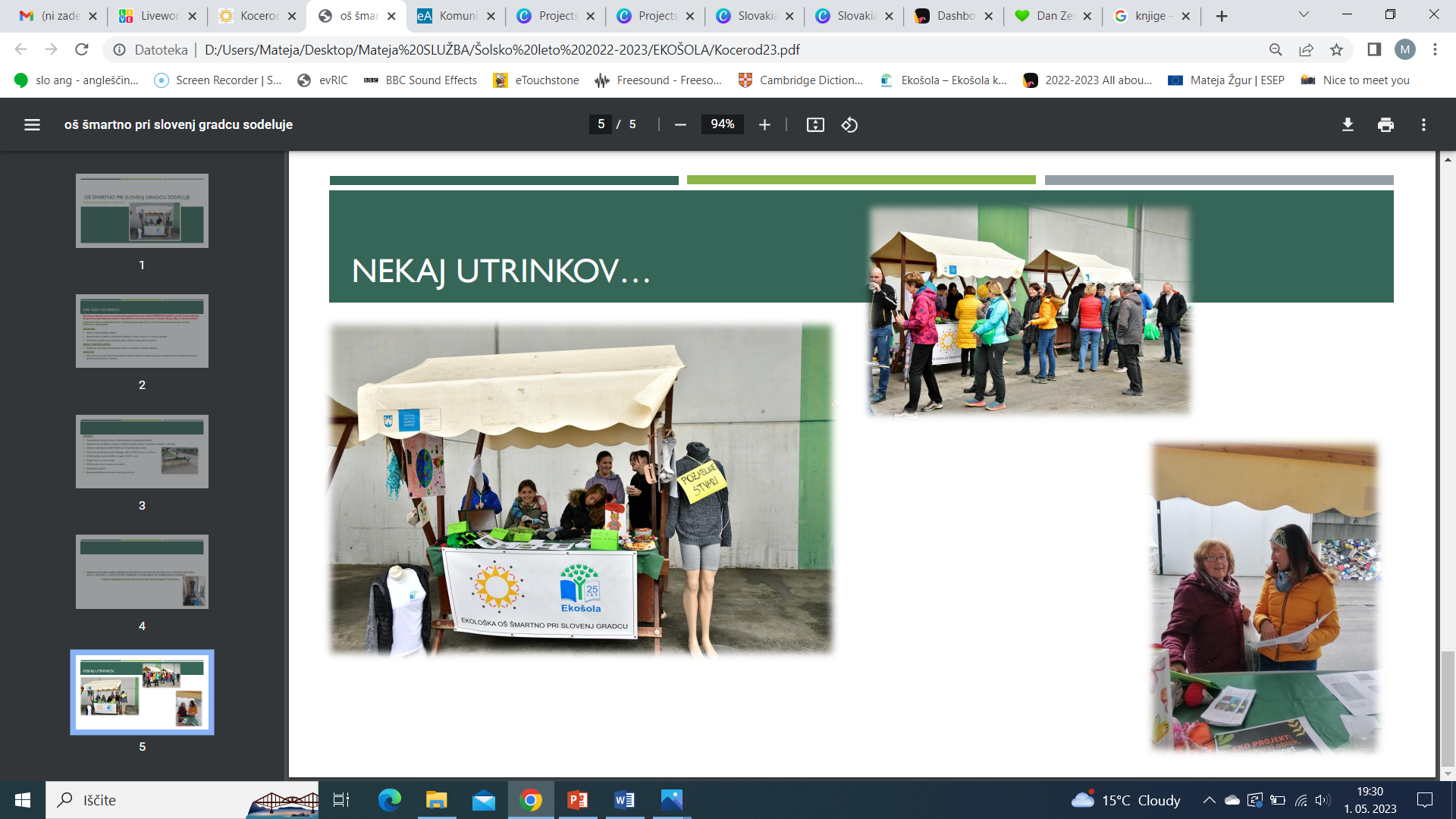 Šolska stojnica na dnevu odprtih vrat na Kocerodu.
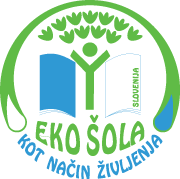 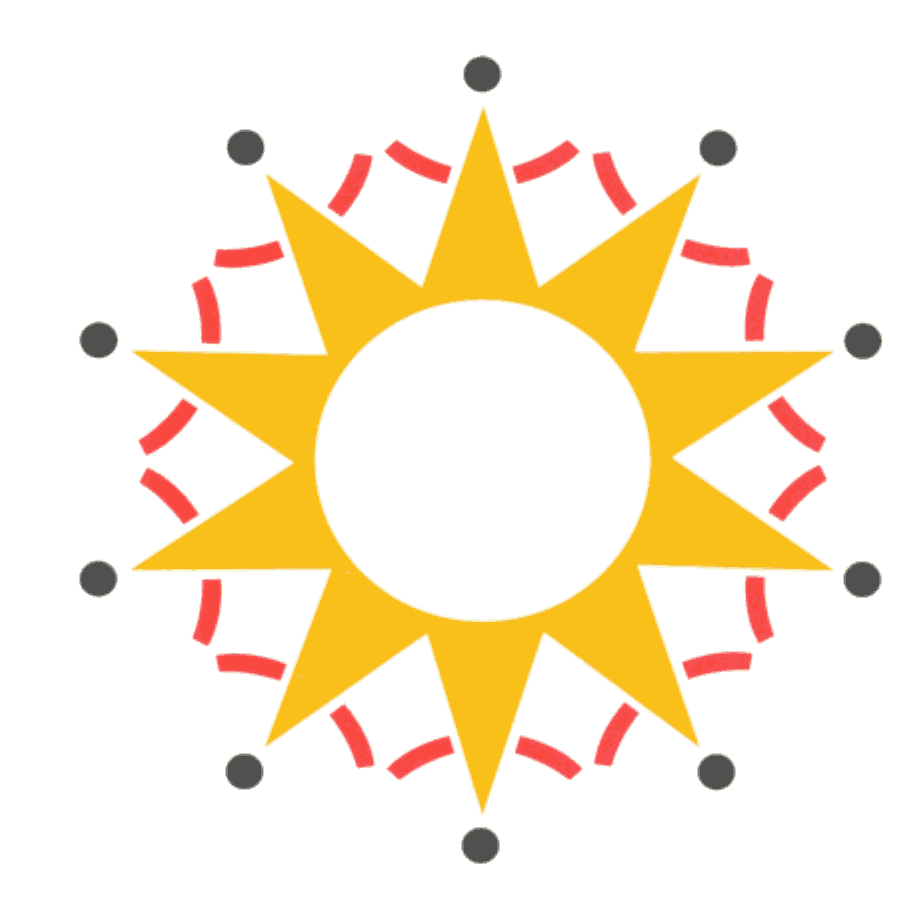 Na šoli je prvič potekalo tudi regijsko tekmovanje mladih čebelarjev
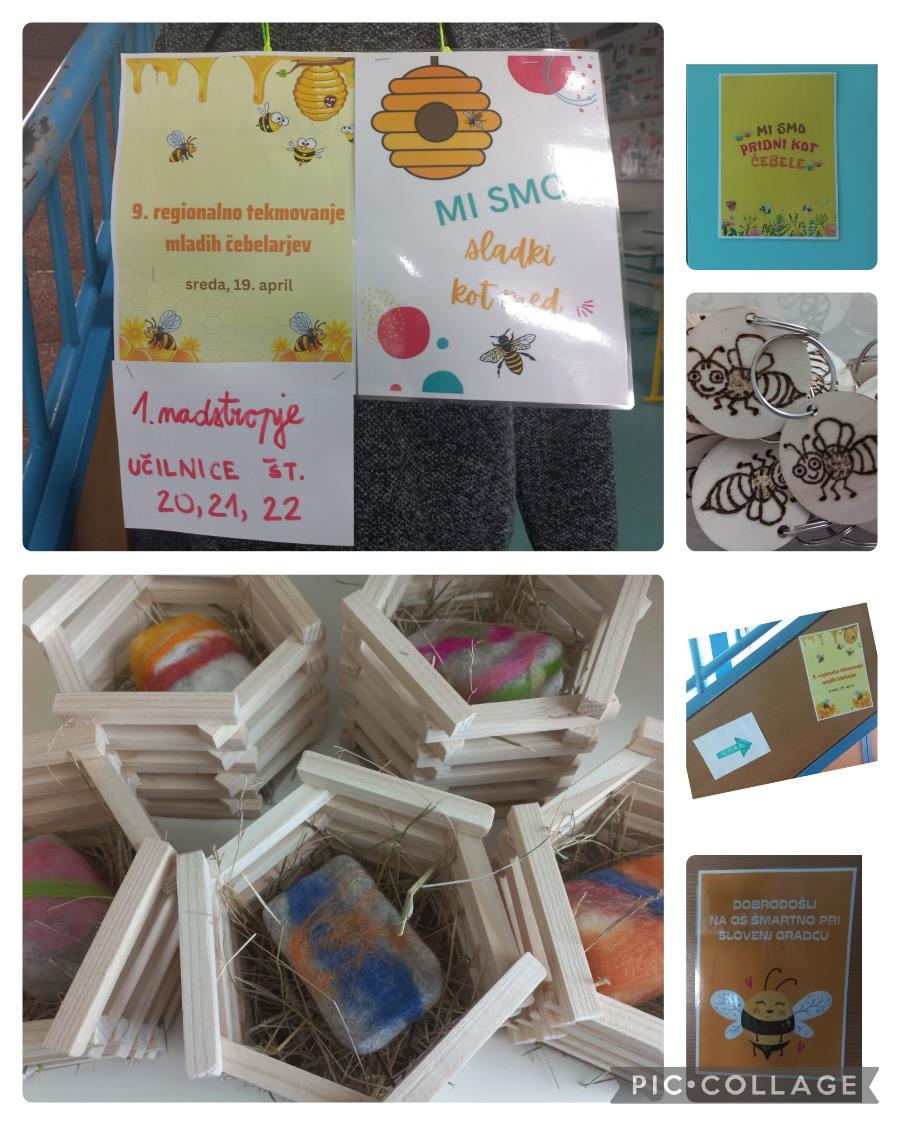 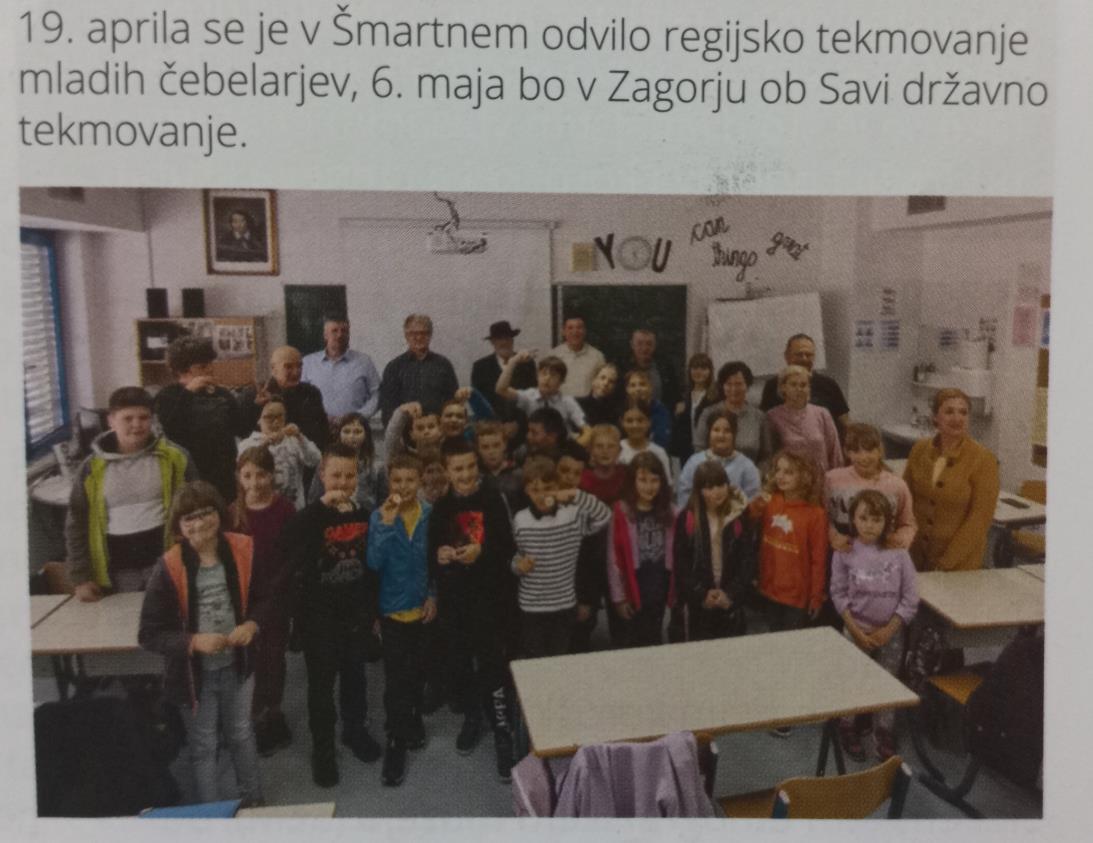 Čebelarsko društvo Slovenj Gradec – Mislinja je na naši šoli pripravilo tekmovanje za mlade čebelarje.